population
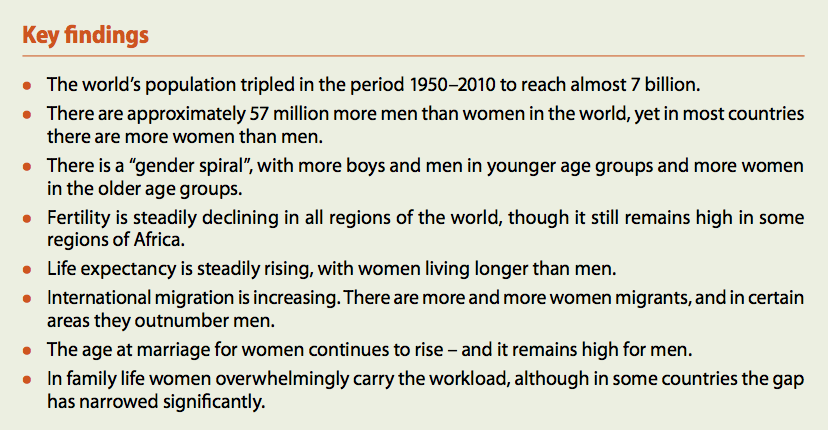 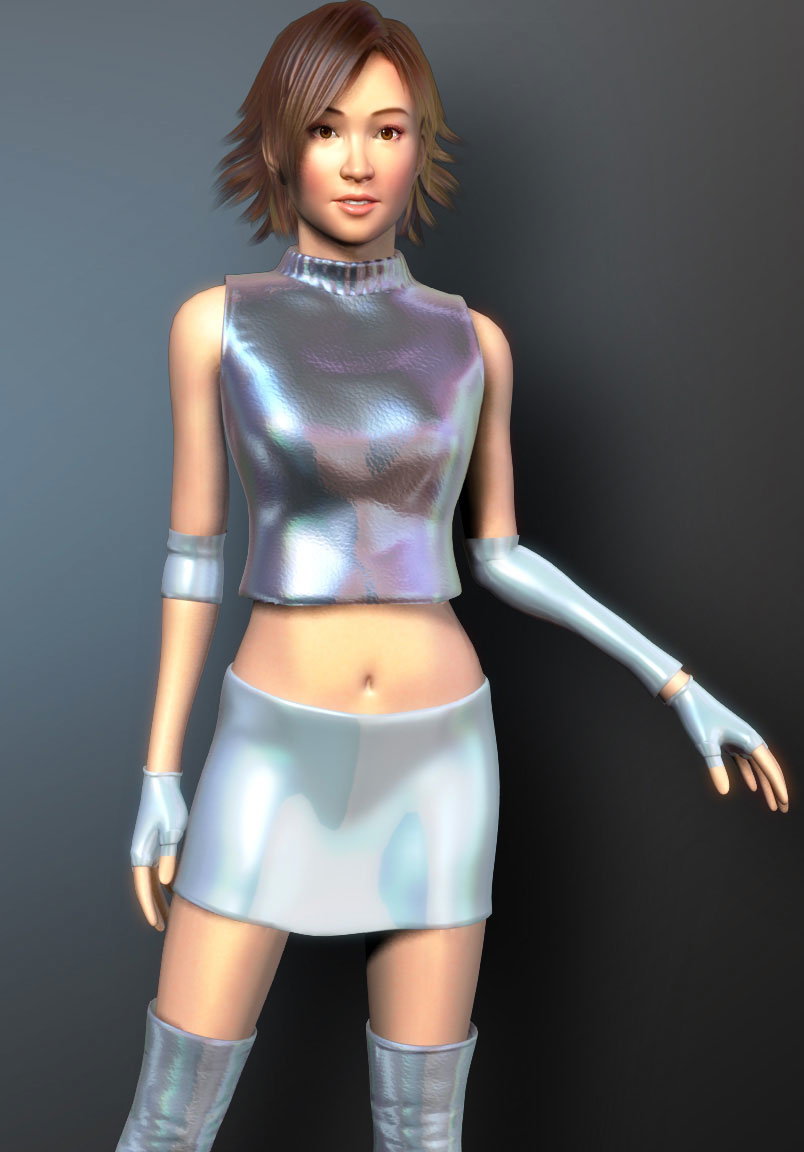 The Girl Effect
Gender equality as smart economics
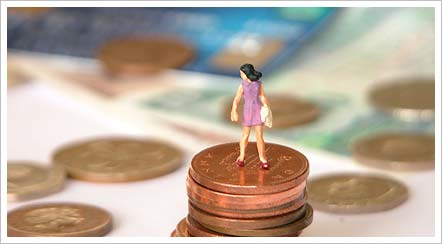 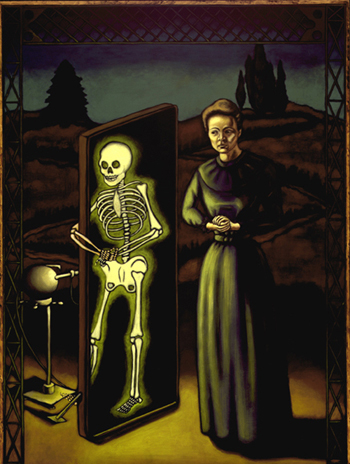 Why women matter
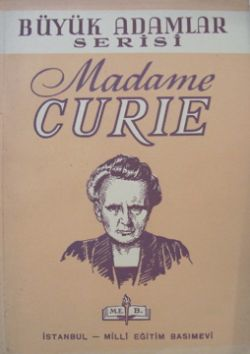 Madam Curie var den første kvinnen i Europa som tok en vitenskapelig doktorgrad, hun oppdaget de radioaktive grunnstoffene polonium og radium, hun var den første kvinne som vant en Nobelpris i fysikk, den første overhodet som vant to Nobelpriser, den første kvinne som ble lærer, professor og laboratorieleder ved Sorbonne og den første kvinne som på grunn av egne bedrifter ble gravlagt i Pantheon.
HDI
The Human Development Index measures the average achievement of a country in basic human capabilities. The HDI indicates whether people lead a long and healthy life, are educated and knowledgeable, and enjoy a decent standard of living. 

The HDI examines the average condition of all people in a country.
GDI
The Gender-related Development Index does the same, but takes note of inequality in achievement between men and women. 

The methodology used imposes a penalty for inequality, such that the GDI falls when the achievement levels of both women and men in a country go down or when the disparity between their achievement increases.

The GDI is simply the HDI adjusted downwards for gender inequality.
GEM
The Gender Empowerment Measure examines whether women and men are able to actively participate in economic and political life and take part in decision-making. 

While the GDI focuses on expansion of capabilities, the GEM is concerned with the use of those capabilities to take advantage of the opportunities of life.
Gender empowerment index
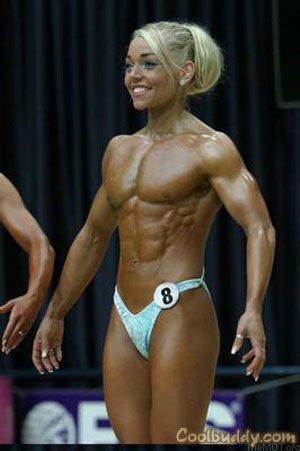 Gender empowerment measure
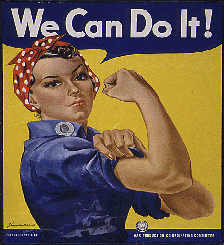 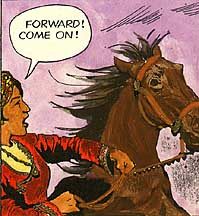 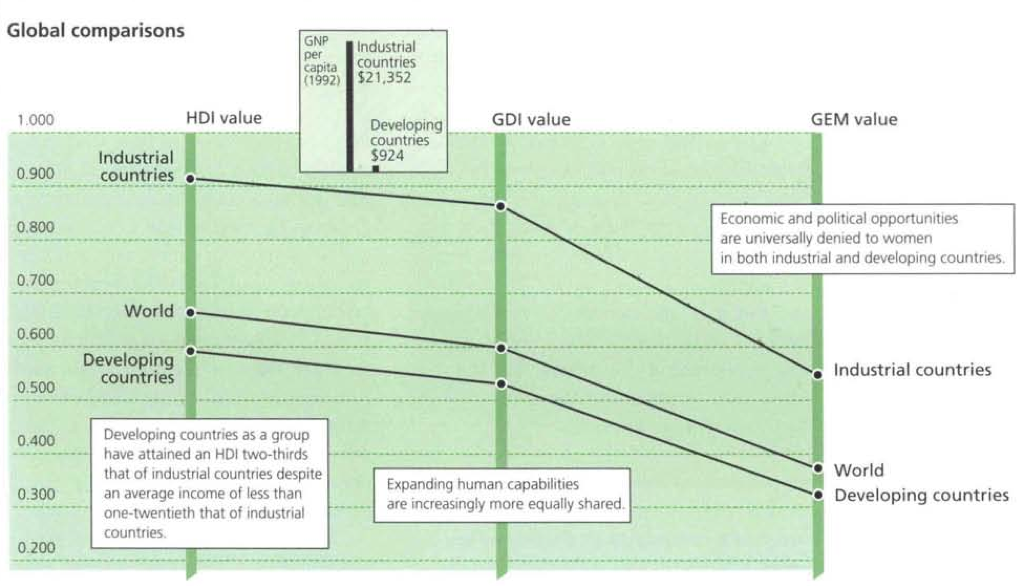 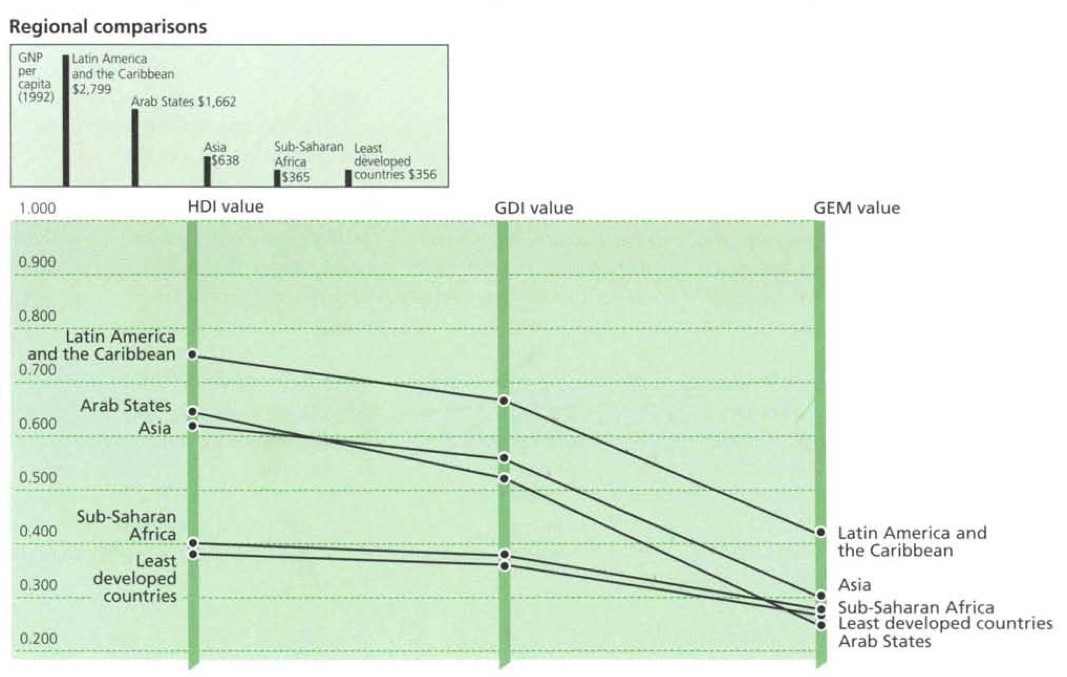 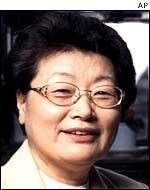 Korea’s (only) woman on top
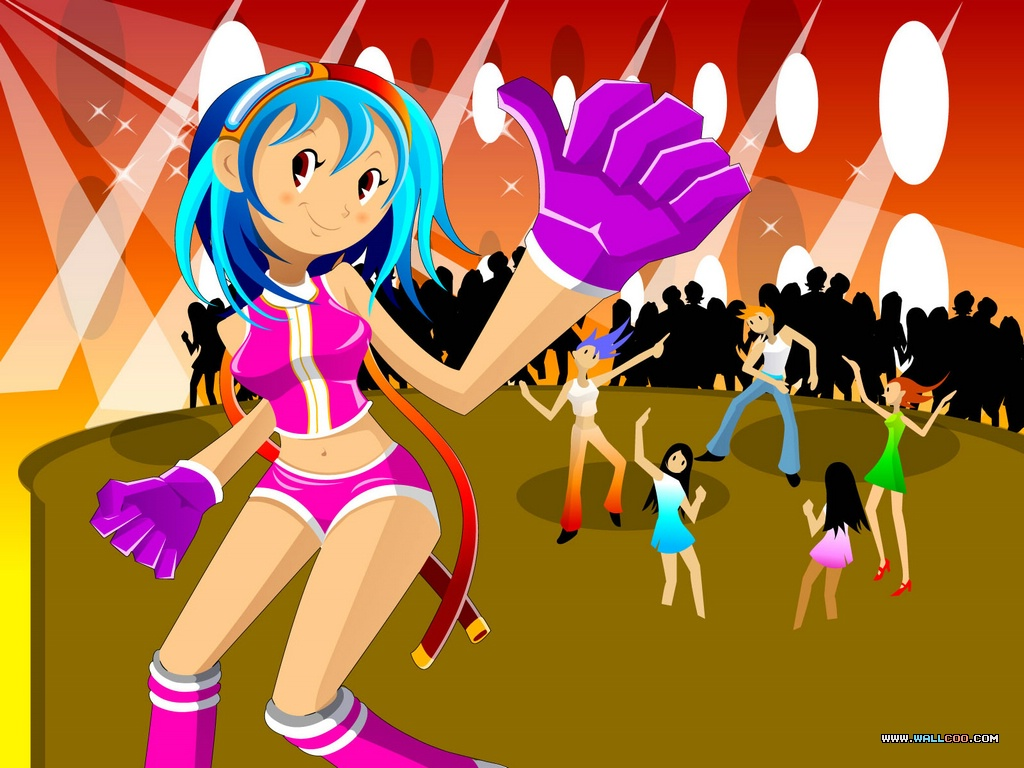 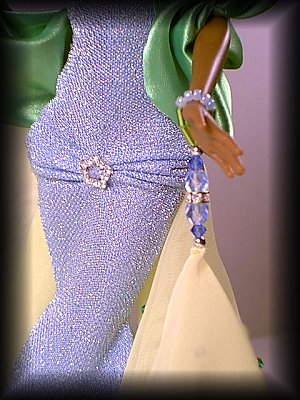 Women to rule Rwanda parliament
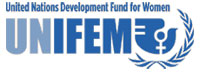 UNIFEM
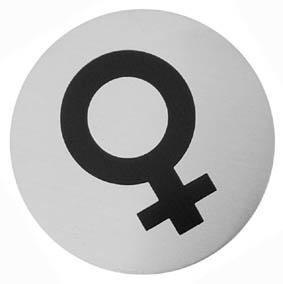 Every country has made progress 
   in developing women's capabilities,
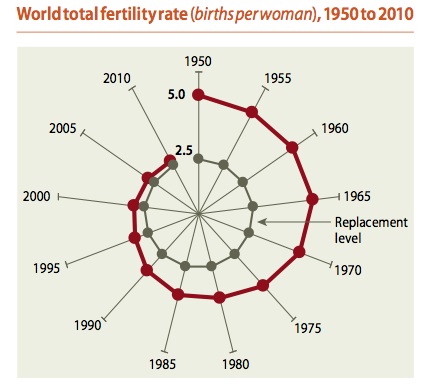 but women and men still live in an unequal world.
Geography all the way
Gender inequalities in culture and status
Gender inequalities in education
Gender inequalities in birth ratios and family size
Gender inequalities in employment
Gender inequalities in empowerment
Gender inequalities in health and life expectancy
Gender inequalities in migration
Gender inequalities in legal rights and land tenure
Geography all the way
Gender inequalities in gender and status
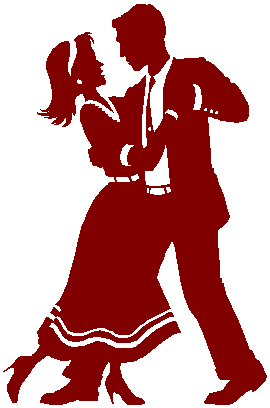 Best and worst places to be a woman
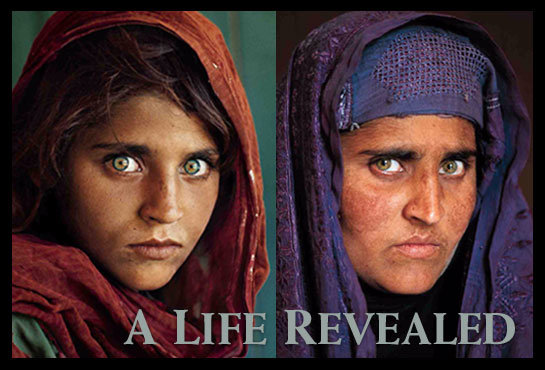 Gender inequalities in education
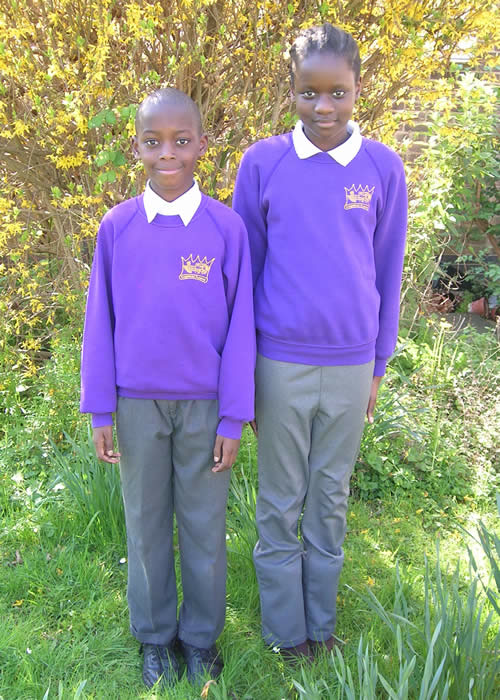 Education
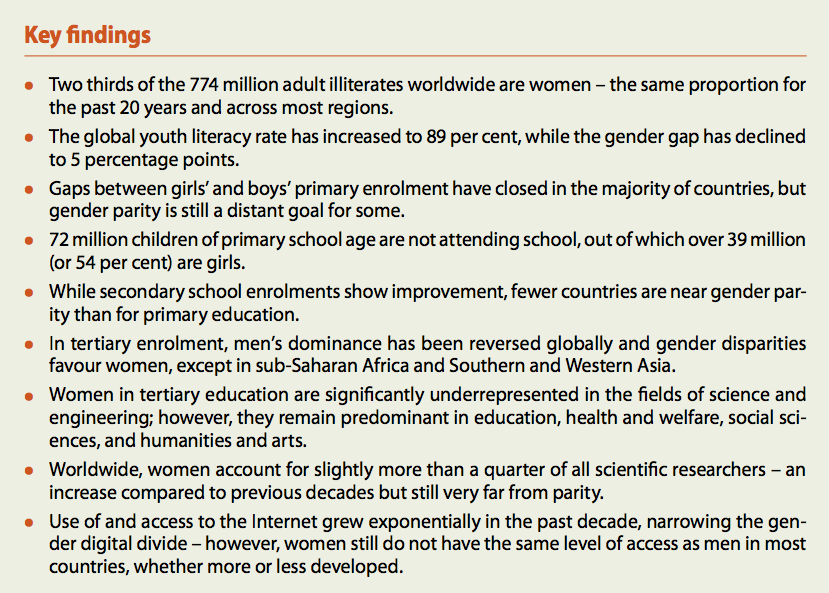 Enrolling girls  in record numbers

In the poorest countries, girls account for 55 percent of all out-of-school children. Although these numbers represent considerable progress—30 years ago, girls represented only 38 percent of primary school enrollments—disparities remain due to gender-specific obstacles. For example, girls are expected to help with housework, and many face sexual harassment getting to school and in the classroom.
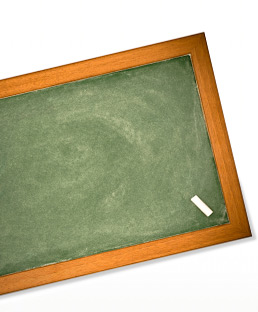 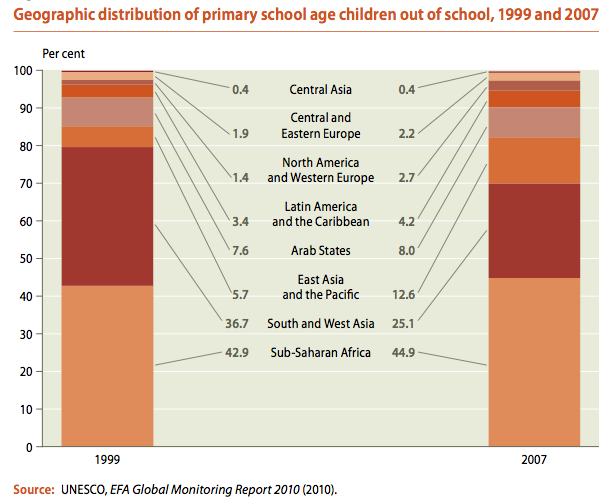 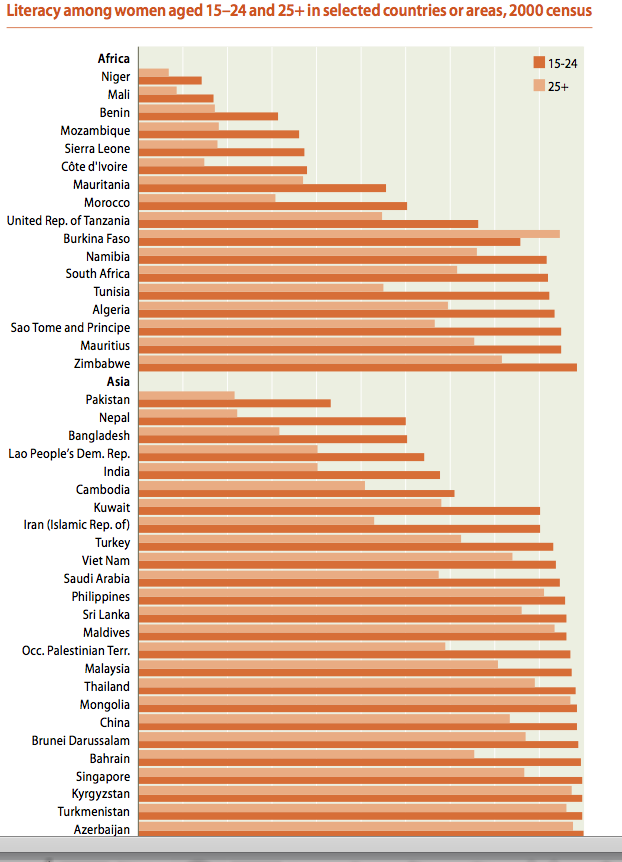 Gender inequalities in birth rate and family size
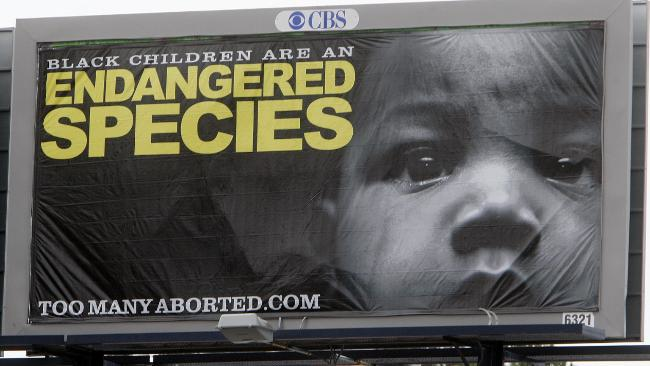 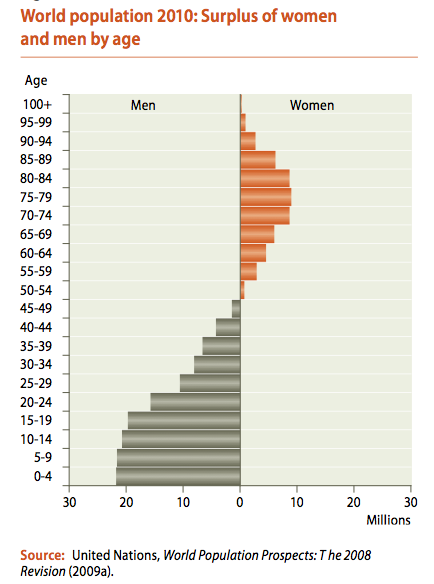 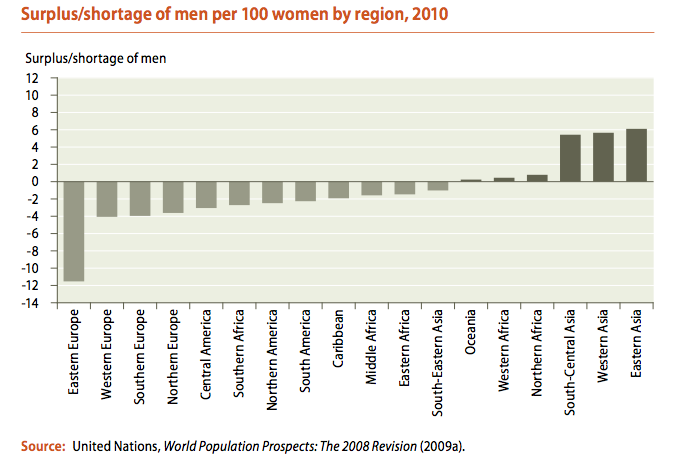 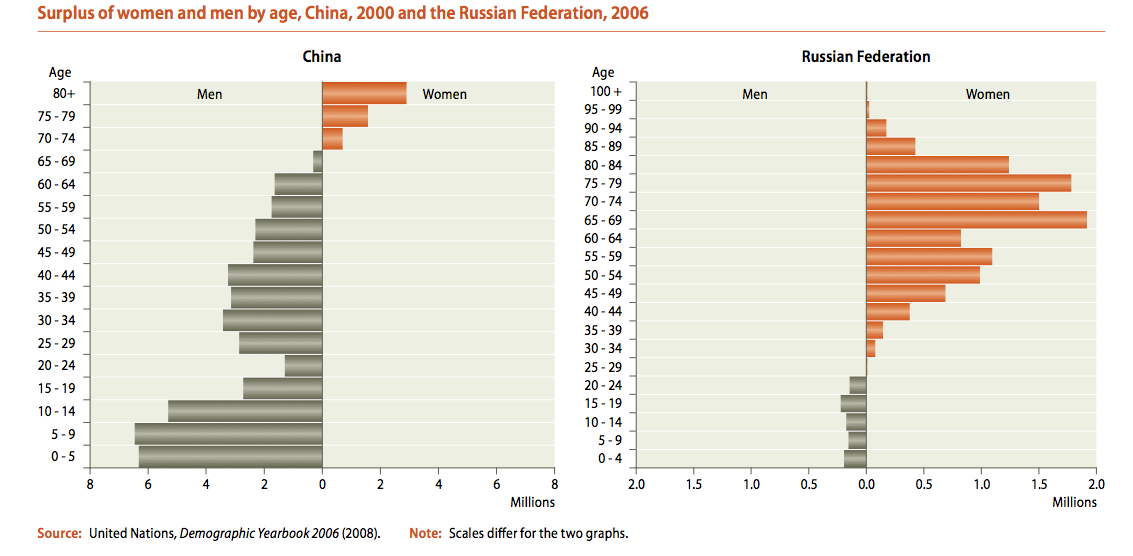 Gender inequalities in employment
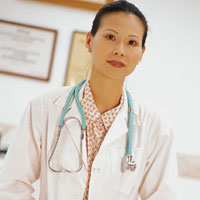 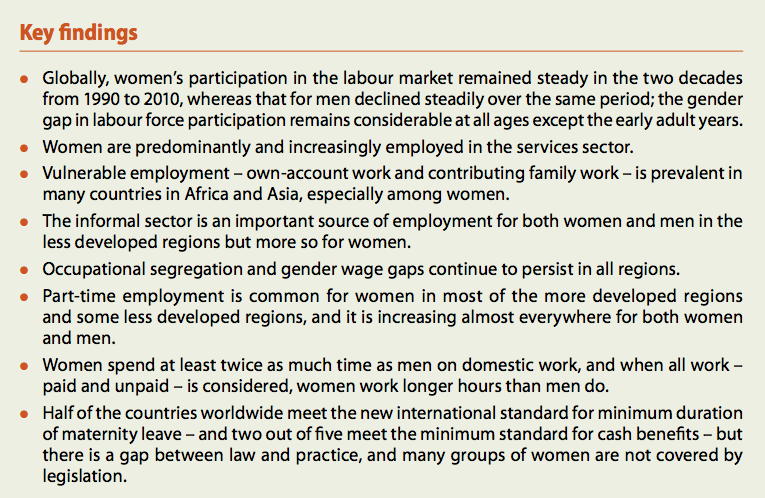 Government intervention is necessary
through policy reforms (Sweden has allowed parents of children under age ten the right to shorten their workday by two hours) 

and affirmative actions (Some countries have expanded public services to day-care centres and school lunches, helping women  and men to pursue careers).
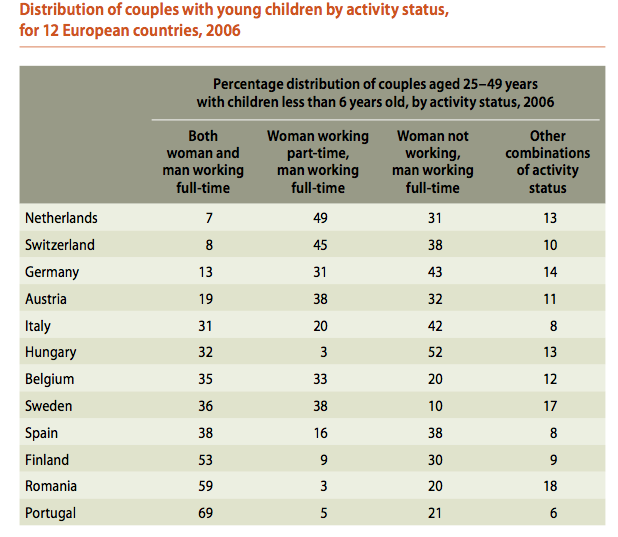 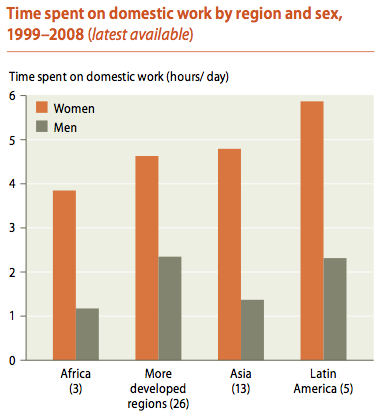 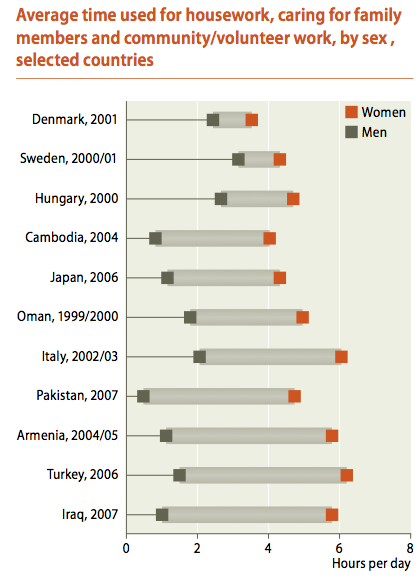 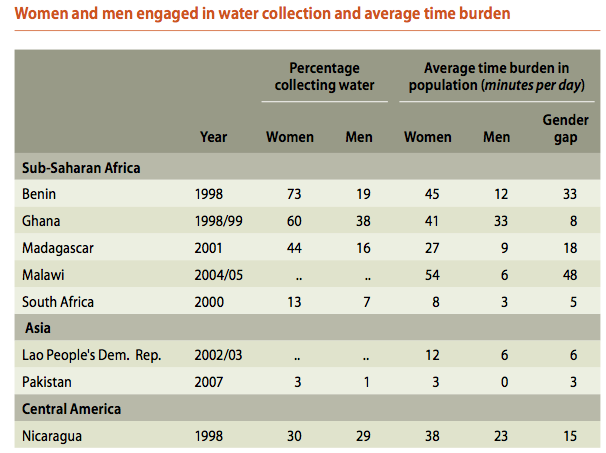 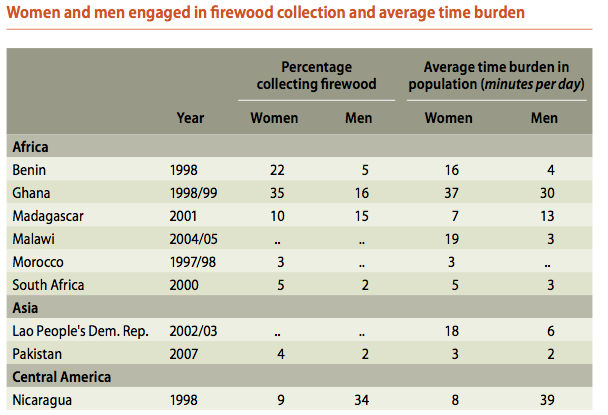 Gender inequalities in empowerment
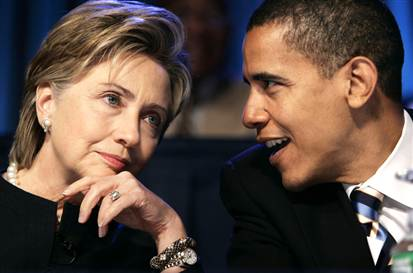 Power and decision-making
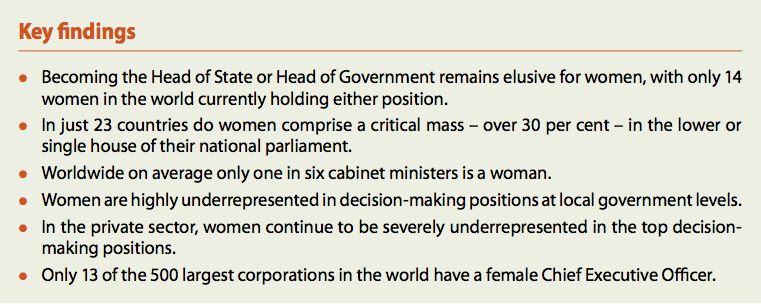 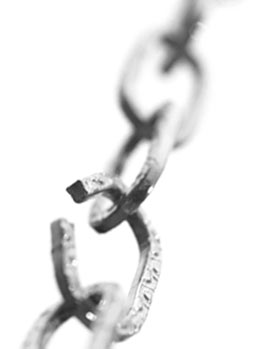 Empowering women through opportunity

     In many developing countries, women lack a voice in their households, communities, and governments, as well as access to resources. Increasing women’s economic opportunities and participation—such as through access to land, financial services and other resources—can promote women’s status and help their countries reduce poverty and develop faster.
3 billion people  have little or no access to financial services

     Microfinance emphasizes building local financial markets to meet the diverse financial needs of poor people. Access to a range of microfinance services—savings, loans, and money transfers—enables poor families to invest in enterprises, better nutrition, improved living conditions, and the health and education of their children. It is also a powerful catalyst for women’s empowerment.
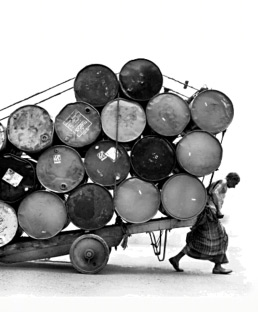 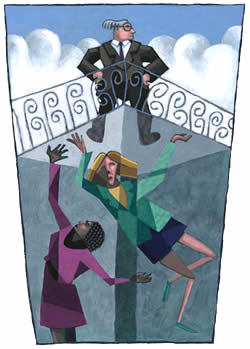 glass ceiling
In economics, the term glass ceiling refers to situations where the advancement of a qualified person within the hierarchy of an organization is stopped at a lower level because of some form of discrimination, most commonly sexism and racism.
Gender inequalities in health and life expectancy
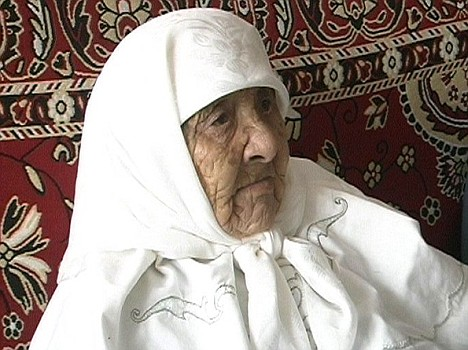 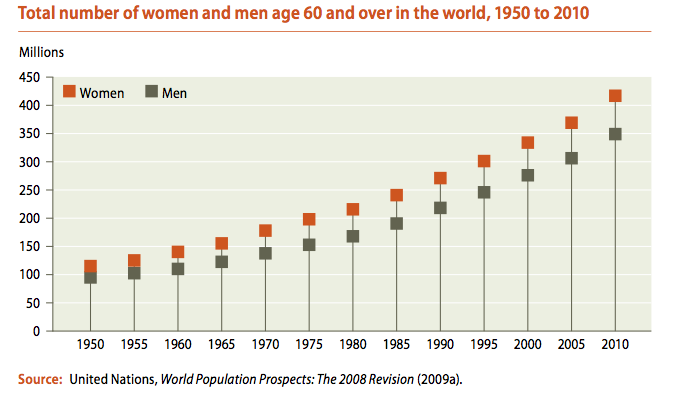 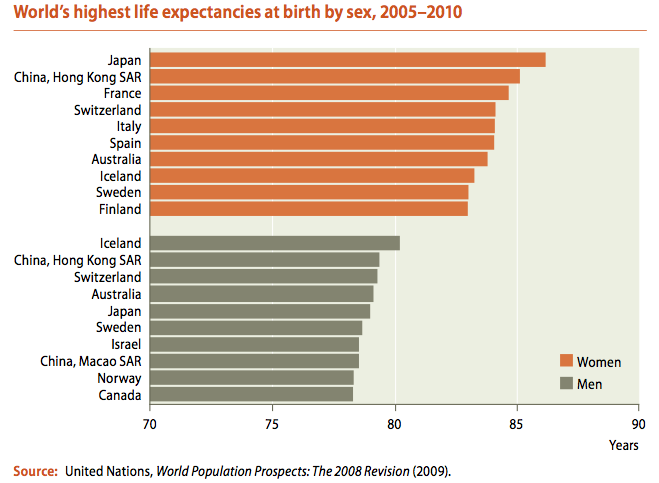 Violence against women
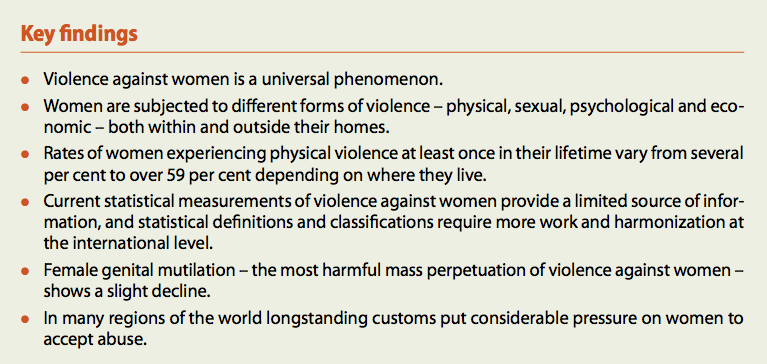 Poverty
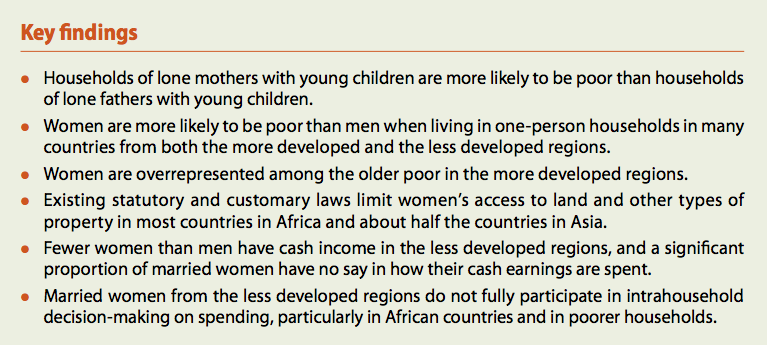 Gender inequalities in migration
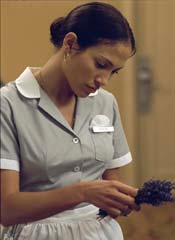 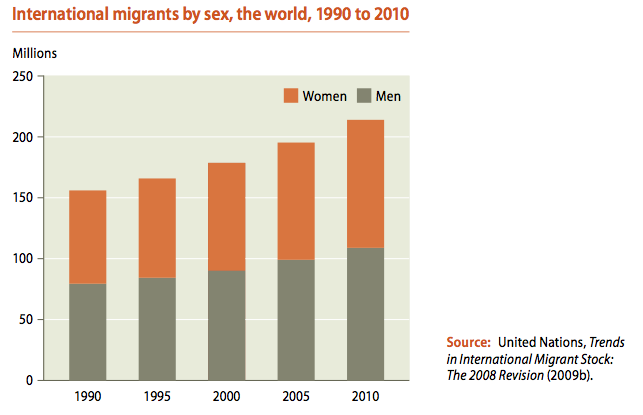 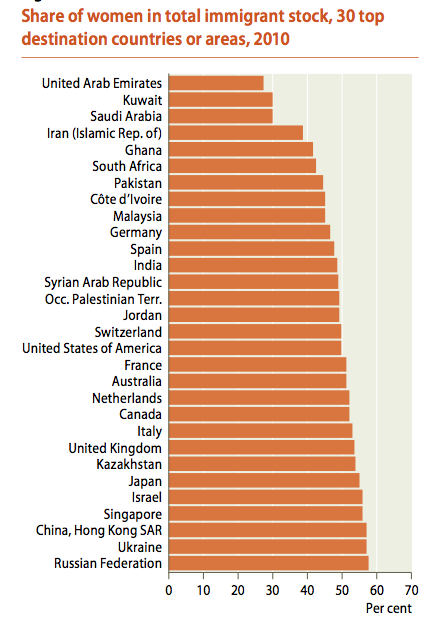 Gender inequalities in legal rights and land tenure
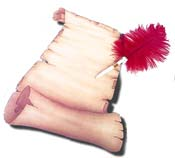 tenure
Tenure is defined as the way in which the rights, restrictions and responsibilities that people have with respect to land (and property) are held

Formal law, traditional legal systems and societal norms, including customary and religious laws, often deny women the right to acquire and inherit property, particularly in countries where shariah law applies.
Access to productive resources is critical to enhancing women’s choices
For low-income women – the vast majority of women in the world - lack of access to bank credit is a persistent barrier to attaining economic independence and widening choices. 

   Experience in many countries demonstrates that poor women invest money wisely and make sound decisions to maximize returns.